Tracking Marine Fauna
Some (real) examples

Yannis Marketakis
ProDelphinus Peru Leatherback Tracking Project
Pro Delphinus is committed to the conservation threatened and endangered marine fauna.
Such as sea turtles, marine otters, cetaceans, seabirds and sharks
Pro Delphinus uses the Darwin Core Archive format (DwC-A, https://en.wikipedia.org/wiki/Darwin_Core_Archive)
We present here the mapping of Pro Delphinus DwC-A to “Marine TLO”

“Marine TLO (Top Level Ontology)” is a CRM compatible Ontology, which has been developed by a team of biologists under the lead of ICS-FORTH as knowledge engineers, in the framework of the iMarine Project (http://www.i-marine.eu, a consortium of over 40 partners) and been accepted by the involved professionals and been employed in this Project (Partially “Marine TLO” has renamed existing CRM concepts in order to make them comprehensible and acceptable to the biodiversity scientific community).
Currently, Marine TLO is used by LifeWatchGreece, i.e., the national Greek biodiversity infrastructure and the European H2020 BlueCloud project.
Tracking Leatherback Sea Turtles (8 instances)(https://seamap.env.duke.edu/dataset/1844)
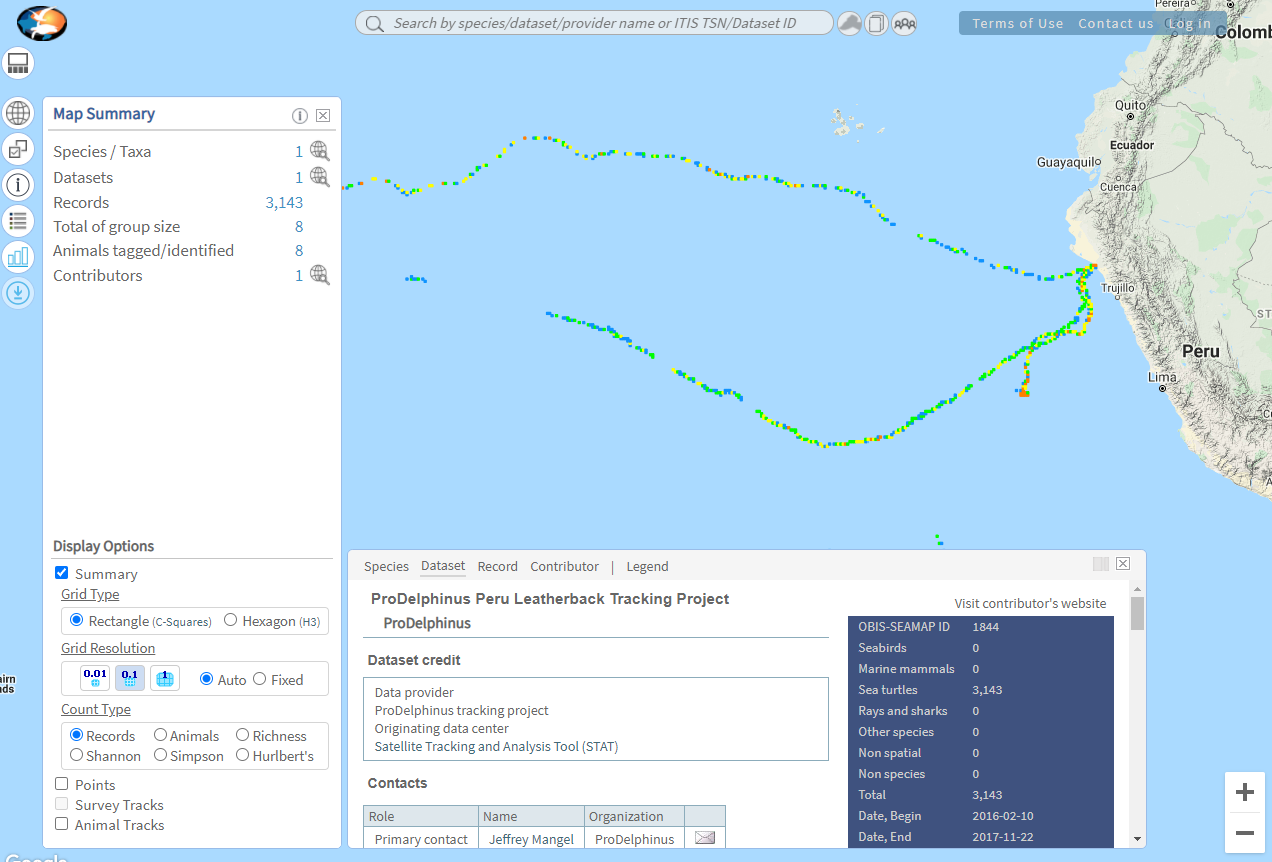 Tracking Leatherback Sea Turtles (8 instances)(https://seamap.env.duke.edu/dataset/1844)
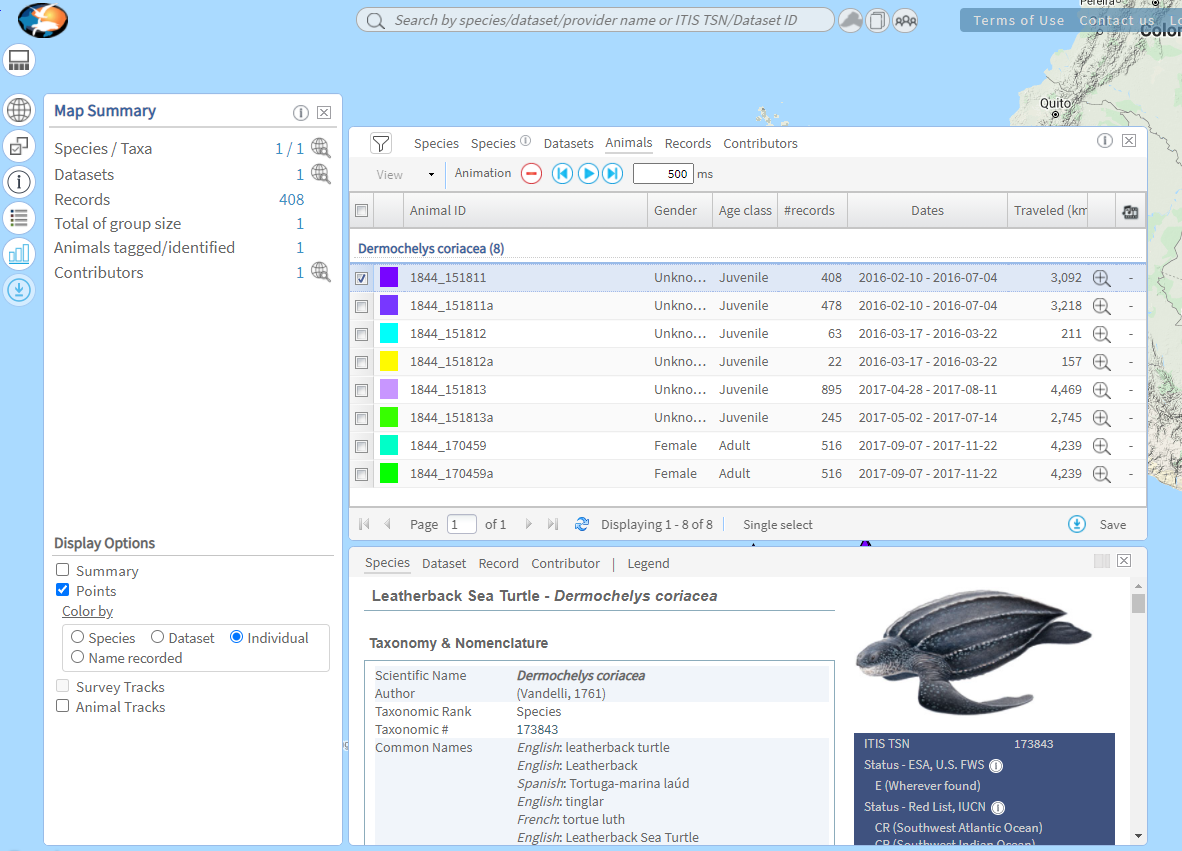 Each instance with its own identifier
Tracking Leatherback Sea Turtles (8 instances)(https://seamap.env.duke.edu/dataset/1844)
The occurrence dataset is available in DwC-A from OBIS and GBIF
https://obis.org/dataset/e3c359b0-ac7f-4360-a788-6e19e286d155 
https://www.gbif.org/dataset/3911abad-cec0-4ac3-af06-071bc2cf0765
Tracking Leatherback Sea Turtles (8 instances)(https://seamap.env.duke.edu/dataset/1844)
A part of the occurrence dataset of the DwC-A
Instance 1
Instance 2
Tracking Leatherback Sea TurtlesCRM Modeling (a part of)
P4 has timespan
P4 has timespan
S19 Encounter Event3086551392
E52 Time-Span2017-11-20 T17:23:21
S19 Encounter Event3086551393
E52 Time-Span2017-11-08 T18:23:55
P7 took place at
P7 took place at
P10 falls 
within
BC14 Ecosystem Environment
BC14 Ecosystem Environment
LC27 has
section
E53 Place
E53 Place
P87 is identified by
P87 is identified by
O32 has found object
E47 Spatial Coordinates
-3.5, -108.5
E47 Spatial Coordinates
-3.5, -113.5
BC38 Biotic Element
1844_170459
belongs to
E42 Identifierurn:lsid:marinespecies.org: 
taxname:137209
BT27 SpeciesDermochelys coriacea
BT26 GenusDermochelys
BT24 FamilyDermochelyidae
BT34 OrderTestudines
BT22 ClassReptilia
BT18 KingdomAnimalia
belongs to
belongs to
belongs to
belongs to
belongs to
P1 is identified by
References
The scope notes of BC14 can be found in https://projects.ics.forth.gr/isl/ontology/content-MTLO/html/BC14_Ecosystem_Environment.html. It connects E53 Place via LC27.
The hierarchical position of BC38 can be found in  https://projects.ics.forth.gr/isl/ontology/content-MTLO/html/BC38_Biotic_Element.html 

Marine TLO
Y. Tzitzikas, C. Alloca, C. Bekiari, Y. Marketakis, P. Fafalios, M. Doerr, N. Minadakis, T. Patkos and L. Candela Unifying heterogeneous and distributed information about marine species through the top level ontology MarineTLO, Program: Electronic library and Information Systems, Special Issue on Application of Metadata and Semantics in Science, Vol. 50, No. 01 (2016), Emerald (ISSN: 0033-0337).
For further references see: https://projects.ics.forth.gr/isl/MarineTLO/